Figure 5. Confocal micrographs of a rat neocortex section that was double-labeled for GLYT1 and GFAP. Green images ...
Cereb Cortex, Volume 15, Issue 4, April 2005, Pages 448–459, https://doi.org/10.1093/cercor/bhh147
The content of this slide may be subject to copyright: please see the slide notes for details.
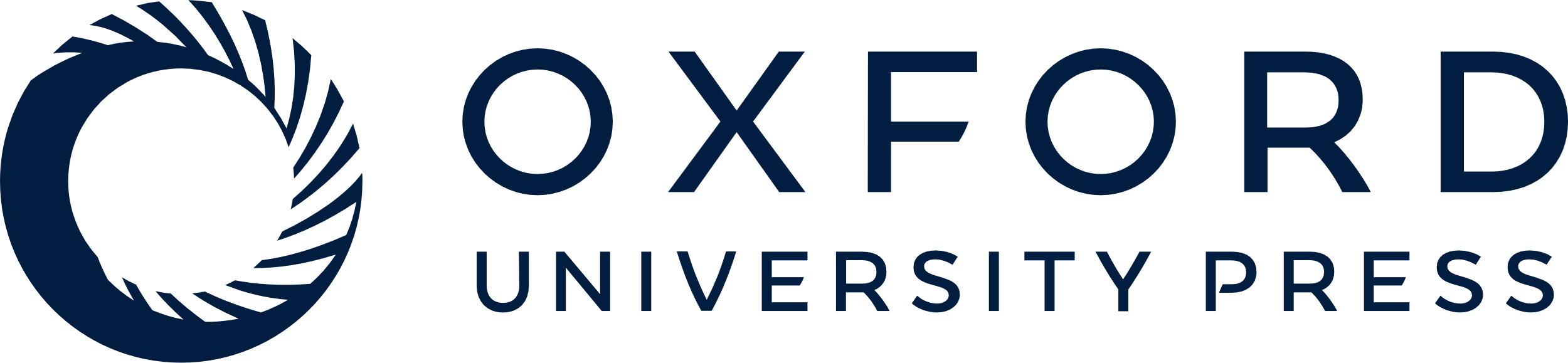 [Speaker Notes: Figure 5. Confocal micrographs of a rat neocortex section that was double-labeled for GLYT1 and GFAP. Green images correspond to GLYT1 and red images to GFAP. Note the presence of large GLYT1 clusters in an astrocytic cell body (a) (A–C), on glial processes (arrows in D–F) and lining the glial profile around a blood vessel (arrows in G–I). The vessel lumen is labeled with asterisks. Scale Bar: 10 μm for (A–C); 11 μm for (D–F); 18 μm for (G–I).


Unless provided in the caption above, the following copyright applies to the content of this slide: Cerebral Cortex V 15 N 4 © Oxford University Press 2004; all rights reserved]